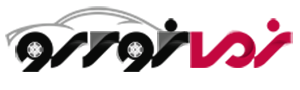 عنوان آموزش
مدرس:
مهندس......